Reading
Have a seat at your desk for a SPARK CARD DRAWING and then the NAME CHALLENGE
What we’ll do in Reading Today…
Talk about reading assessments next week and TRUST.  

Practice Read to Self in the FTLA 

Fill out agendas at 12:00 
Go to lunch (once your agenda is complete).
Book Shopping Today
Madison, Cole, Blake, Francisco, Berenice, Ramiro, Andrew
Return the books in your book box.  
Put them back in the correct place.  Keep any books you’re still working on.
Choose new books.
Go tell the next person it’s time to book shop.
Assessments Next Week
Assessments You’ll Take
DIBELS 

Spelling

MONDO Reading Cards
Why do we take them?
So I can learn about you as a reader

So YOU can know your strengths
I have to be able to trust you
While I’m assessing, I won’t be able to watch you read to self.  

Can I trust you to do your job?  

What should you do if you find yourself not following one of the Top 5?  
Ignoring Distraction 
Reading the Whole Time 
Choosing a good spot?
Ignoring – a muscle
Read to Self Practice!!
Agendas
Once your agenda is filled, ask an adult to check, then you may go to lunch!!
Welcome Back!
Have a seat and we’ll have a SPARK Card drawing!
This afternoon…
Book Shopping 

Reading Café 

About Me Wall – Mr. Button  

Read to Self practice
Book Shopping Today
Madison, Cole, Blake, Francisco, Berenice, Ramiro, Andrew
Return the books in your book box.  
Put them back in the correct place.  Keep any books you’re still working on.
Choose new books.
Go tell the next person it’s time to book shop.
Introducing CAFÉ
Strategies for Reading
Good Readers
There are many things that good readers do. 
We’ll be learning and practicing these things this year.  
You may already know some of the things that good readers do.  
Turn and Talk 
What are the things that good readers do?
The CAFÉ
We can display these good reading habits on a board called a CAFÉ 
Think about going to a restaurant…
Not sure what to get, what do you look at?
Our reading CAFÉ is like a menu of reading strategies
Strategies
Let’s say you’re reading and something goes wrong with your reading.  What do you do? 
This?
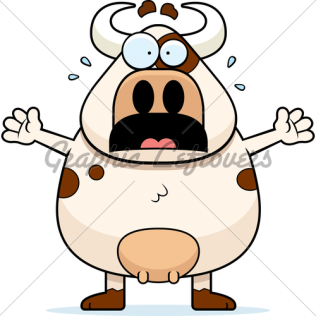 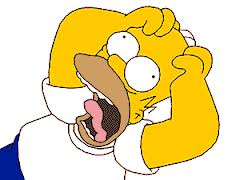 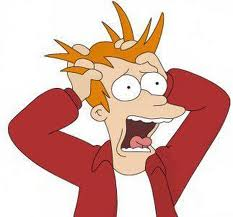 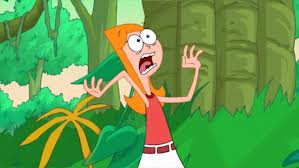 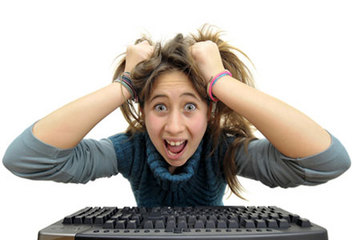 Strategies
No!  You would use a strategy! 
A strategy is something that helps you read better by telling your brain exactly what to fix. 
Some reading strategies could be: 
Use the pictures as clues 
Make an inference 
Back up and reread 
Replace the word with one that you know
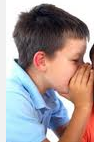 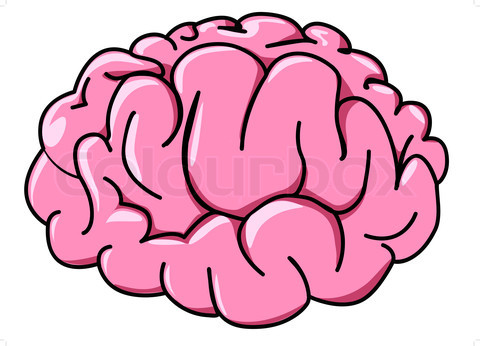 The CAFÉ
The Café is the menu where we keep all of our strategies
We put them in different categories depending on what we need help with
C – Comprehension (I understand what I read)
A – Accuracy (I can read the words correctly)
F – Fluency  (I can read smoothly with few errors and I understand what I read) 
E – Expand Vocabulary (I know, find, and use interesting words)
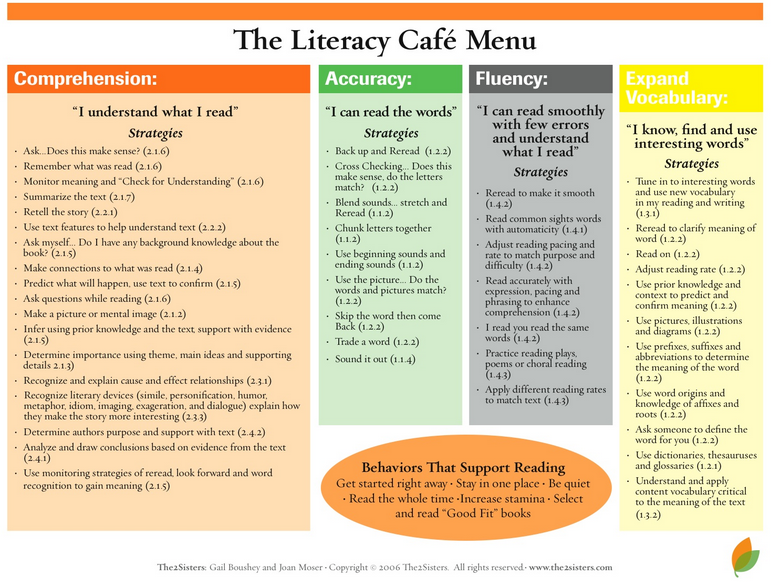 The rest of the year…
We’ll learn more and more reading strategies throughout the year
In whole-group reading 
In small-group reading 
Reading 1-on-1 with me
We’ll have a class CAFÉ, and you’ll each get your own 
As we discover new strategies, you’ll add them to your own CAFÉ or to our classroom CAFÉ
About Me Wall
Read the Letter 

My stuff